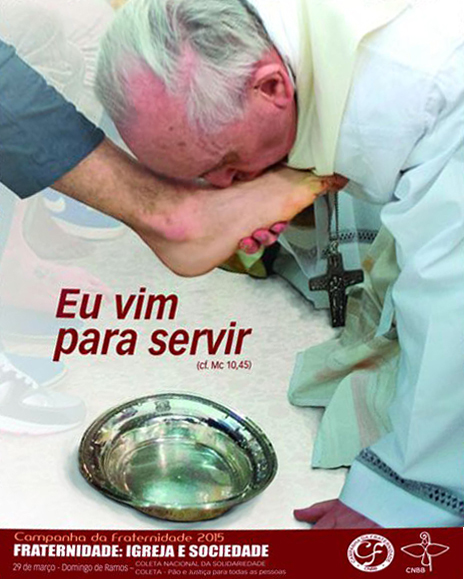 CF 2015 – TEXTO BASE
1ª PARTE (Ver)
CF 2015 - OBJETIVOS
Objetivo geral
Aprofundar, à luz do Evangelho, o diálogo e a colaboração entre a Igreja e a sociedade, propostos pelo Concílio Ecumênico Vaticano II, como serviço ao povo brasileiro, para a edificação do Reino de Deus.
Objetivos específicos
1. Fazer memória do caminho percorrido pela Igreja com a sociedade, identificar e compreender os principais desafios da situação atual.
2. Apresentar os valores espirituais do Reino de Deus e da doutrina Social da Igreja, como elementos autenticamente humanizantes.
CF 2015 – OBJETIVOS ESPECÍFICOS
3. Identificar as questões desafiadoras na evangelização da sociedade e estabelecer parâmetros e indicadores para a ação pastoral.
4. Aprofundar a compreensão da dignidade da pessoa, da integridade da criação, da cultura da paz, do espírito e do diálogo inter-religioso e intercultural, para superar as relações desumanas e violentas.
5. Buscar novos métodos, atitudes e linguagens na missão da Igreja de Cristo de levar a Boa Nova a cada pessoa, família e sociedade.
6. Atuar profeticamente, à luz da evangélica opção preferencial pelos pobres, para o desenvolvimento integral da pessoa e na construção de uma sociedade justa e solidária.
CF 2015 - ORAÇÃO
Ó Pai, alegria e esperança de vosso povo,
vós conduzis a Igreja, servidora da vida,
nos caminhos da história.
A exemplo de Jesus Cristo
e ouvindo sua palavra
que chama à conversão, 
seja vossa Igreja testemunha viva de fraternidade
e de liberdade, de justiça e de paz. Enviai o vosso Espírito da Verdade
para que a sociedade se abra
à aurora de um mundo justo e solidário,
sinal do Reino que há de vir.
Por Cristo Senhor nosso.
Amém!
Igreja – Sociedade: História
1- BREVE HISTÓRICO DAS RELAÇÕES IGREJA E SOCIEDADE NO BRASIL
1.1.Das origens à Cristandade
As origens do Cristianismo estão radicadas na vida, pregação, morte e ressurreição de Jesus Cristo. Ele assumiu e viveu a cultura de seu povo, participando ativamente dos problemas daquela sociedade.
Os seus discípulos viam em Jesus a realização das expectativas messiânicas presentes na fé e tradição do povo de Israel.
As primeiras comunidades cristãs sofreram e foram perseguidas, mas o exemplo dos mártires as tornava ainda mais unidas. O cristianismo fortalecido por este testemunho cresceu e se espalhou pelo mundo daquela época.
Igreja – Sociedade: História
A cristandade
Alguns séculos mais tarde, para suprir carências da sociedade civil, a Igreja, já mais bem estruturada, pôde servir na construção da civilização europeia, após a desarticulação das estruturas do Império Romano. 
Esta nova configuração sociocultural desenvolvida no continente europeu, com a participação expressiva da Igreja na sociedade civil, ficou conhecida como Cristandade. 
A principal característica dessa sociedade é que a vida das pessoas e das instituições era organizada com inspiração cristã. Este modelo social vigorou durante a Idade Média.
Igreja – Sociedade: História
No século XVI ocorreram fatos de grande repercussão e forte implicação na sociedade da época, a ponto de gerar crise e abalar as bases da chamada Cristandade. 
Entre estes, são dignos de nota a Reforma Protestante e o Humanismo. A Reforma introduziu uma fratura no cristianismo. O Humanismo reivindicava uma sociedade articulada sobre bases humanas e não a partir de conteúdos da fé.
Com esta crise, e devido à ameaça dos árabes, o Papado intensificou as relações com os Reinos de Portugal e da Espanha, nos quais o espírito da Cristandade permaneceu mais forte. 
Esta aliança resultou no Padroado, um modo de relação entre a Santa Sé e o Estado Português, que conferia ao monarca a tarefa de defender a fé e o direito de intervir em assuntos eclesiásticos, como nomeação e manutenção de clérigos e fundação de dioceses. Cabia também ao monarca português enviar missionários e gerir os trabalhos eclesiásticos realizados no Brasil.
Igreja – Sociedade: História
O regime do Padroado não impediu que a Igreja desenvolvesse sua missão na Terra de Santa Cruz com espírito missionário, junto aos habitantes deste novo mundo. A título de exemplo, os jesuítas, tão logo chegaram, foram morar com os índios em aldeias. Estudaram sua língua, na época chamada “brasílica”.
Houve uma verdadeira saída de si ao encontro do outro por parte dos missionários. Eles amaram e valorizaram a Terra de Santa Cruz e difundiram a ideia de que se tratava de um lugar de salvação. Desenvolveram obras de aldeamento em proximidade aos primeiros colégios aqui instalados. 
A missão da Igreja durante o povoamento do Brasil não ficou restrita aos missionários clássicos. Os cristãos leigos e leigas também exerceram um importante papel evangelizador. 
Por exemplo, as confrarias leigas, mucamas e donas-de-casa, músicos e cantadores populares, e, ainda, os ermitães e os denominados irmãos, beatos e beatas, quilombolas e outros. A ação dessas pessoas contribuiu na formação do catolicismo vivido pela grande maioria do povo brasileiro.
Igreja – Sociedade: História
Com a proclamação da Independência do Brasil em relação ao Reino de Portugal, em 1822, Dom Pedro I foi aclamado Imperador. Em 1824, o Estado imperial nascente ganhou uma Constituição, que, a exemplo do Reino Português, reconheceu a “Religião Católica Apostólica Romana” como religião oficial do Império Brasileiro. 
O Estado Monárquico nascente se mostrava precário e desarticulado nessa função. Muitos bispos e padres tiveram papéis de destaque na administração imperial, chefiando cargos públicos, aconselhando os Imperadores e personalidades políticas, mediando conciliações durante os conflitos e revoltas civis.
No entanto, o sistema régio do Padroado trouxe inúmeros descontentamentos à Igreja, sendo um dos motivos do apoio de muitos eclesiásticos ao movimento militar que extinguiu a Monarquia e implantou o sistema republicano em 1889.
O Padroado Régio chegou ao fim por meio da Constituição Republicana de 1891.
Igreja – Sociedade: História
1.4. Os desafios da primeira metade do século XX
Entre as décadas de 1930 a 1950, a Igreja deparou-se com situações inéditas que impunham novos desafios pastorais. Eles decorreriam de ideias revolucionadoras, de novos movimentos sociais e culturais e de transformações sociais e econômicas em curso na sociedade. 
A resposta da Igreja aos grandes desafios veio na forma de várias iniciativas organizacionais, entre as quais: a atuação da recém-criada Conferência Nacional dos Bispos do Brasil (CNBB), em 1952, as mobilizações dos leigos, por meio da Ação Católica Especializada, em várias dimensões sociais, o Movimento de Educação de Base (MEB) e os sindicatos rurais de inspiração eclesial.
Dentre as respostas ainda merecem especial destaque o I e o II Encontro de Bispos do Nordeste, realizados em Campina Grande (PB), em 1956 e 1959. Neles, os bispos, com a ajuda de especialistas, empreenderam uma ampla análise da situação regional.
Igreja – Sociedade: História
A experiência eclesial adquirida nos anos 1950 foi fortalecida com a criação da Conferência Episcopal Latino-Americana (CELAM), pelo Papa Pio XII, em 1955. 
A presença pública da Igreja ampliou-se junto à sociedade com o Congresso Eucarístico Internacional do Rio de Janeiro, o Encontro Internacional da Ação Católica e a criação da coordenação nacional de catequese. 
Esta experiência da Igreja no Brasil, em proximidade da realidade e de seus desafios, preparou-a para receber, de maneira privilegiada, as propostas do Concílio Vaticano II.
Ao final de conturbado período político, após a renúncia do presidente Jânio Quadros e a ascensão de João Goulart, a Igreja participou ativamente da mobilização popular que culminou com o movimento militar de 1964.
Igreja – Sociedade: História
Com a implantação e continuidade do regime militar, no final da década de sessenta e início dos anos 70, em pleno período da repressão, a Igreja deparou-se com outros desafios e novas situações na sociedade brasileira. 
Naquele momento, eles eram oriundos sobretudo do avanço da industrialização, do agravamento dos problemas sociais, tanto no campo como nas cidades, da ditadura militar e de uma verdadeira ebulição cultural nos grandes centros urbanos.
A Igreja, nesse período, respondeu com as primeiras experiências de Pastorais Sociais, como a Comissão Pastoral da Terra (CPT), a Comissão Brasileira Justiça e Paz (CBJP), o Conselho Indigenista Missionário (CIMI) e com as Comunidades Eclesiais de Base (CEBs), entre outros.
Igreja – Sociedade: História
A CF. Em 1964, ela foi realizada em âmbito nacional. Na década de setenta, a Campanha da Fraternidade foi um veículo para denúncias e debates relativos a temáticas sociais do momento, como: migração, trabalho, fome, moradia e outros. Em 1974, em plena ditadura militar, propôs o tema: Reconstruir a vida, e o lema: Onde está o teu irmão? 
Em 1976, por quase unanimidade, a Assembleia Geral do episcopado aprovou o documento “Exigências cristãs de uma nova ordem política”, demonstrando a sintonia da Igreja com os acontecimentos do período. 
Este documento traduzia a experiência da Igreja no período de oposição ao regime de militar, como o seu empenho pela recuperação das liberdades individuais e institucionais.
Igreja – Sociedade: História
1.6. Desafios da redemocratização da sociedade
No final da década de 1980, a Igreja Católica acompanhou e participou ativamente do processo de redemocratização do Brasil. 
Os movimentos pela abertura política, entre eles o da Anistia e “Diretas Já”, encontraram na Igreja um abrigo seguro para sua articulação. 
processo constituinte, a Igreja atuou com empenho visando a consolidação de estruturas democráticas na sociedade brasileira.
A CNBB, por meio do Setor Pastoral Social, passou a coordenar as novas iniciativas surgidas com essa perspectiva, com as pastorais: carcerária, da criança, do menor, dos migrantes e da mulher marginalizada. 
Estas realidades desafiadoras exigiam da solicitude social da Igreja mais contundência e uma ação evangelizadora com foco específico.
Igreja – Sociedade: História
No final do século XX e início do século XXI, a participação social e política da Igreja na sociedade brasileira prosseguiu por meio de diversos organismos e pastorais, 
entre os quais os Novos Movimentos, as Comunidades Eclesiais de Base, as Pastorais Sociais, o Movimento Fé e Política, as Semanas Sociais e o Grito dos Excluídos. 
Contudo, não obstante os desafios, a Igreja, animada pelo Espírito de Jesus, se revigora nas inúmeras comunidades eclesiais e nos trabalhos imprescindíveis que presta ao povo brasileiro. 
A visita do Papa Francisco ao Brasil, por ocasião da Jornada Mundial da Juventude em 2013, na cidade do Rio de Janeiro, foi um momento de grande participação popular, manifestação de fé e revigoramento para a Igreja, em sua missão e participação ativa no serviço à sociedade.
CF 2015 – A sociedade brasileira
2 – A SOCIEDADE BRASILEIRA ATUAL E SEUS DESAFIOS 
Na sociedade brasileira, as mudanças são tão profundas e constantes a ponto de se vislumbrar uma verdadeira mudança de época. 
É uma situação geradora de crises e angústias na vida pessoal, nas instituições e nas várias dimensões da sociedade. 
As mudanças indicam também oportunidade de uma vida cristã mais intensa e atuante.
CF 2015 – A sociedade brasileira
2.1. A demografia
A população brasileira ultrapassou os 200 milhões de habitantes. Em 1960 era pouco mais de 70 milhões de pessoas. 
O Sudeste continua mais populoso, com mais de 80 milhões. 
A maioria da população está concentrada na faixa litorânea. 
O Centro-Oeste e Norte apresentam baixa densidade populacional. 
A expectativa de vida do brasileiro chegou, em 2012, a 74,6 anos.
Em 2013, o crescimento populacional registrado foi de 0,86%, e deve tornar-se negativo em 2040. 
Nos anos 1960, as mulheres em idade reprodutiva tinham em média seis crianças. 
Em 2010, a taxa já havia caído para 1,8.
CF 2015 – A sociedade brasileira
O perfil demográfico da população vem mudando. 
De um lado, há uma diminuição do número de crianças, e, de outro, existe um aumento de idosos.
O custo do cuidado com os idosos, hoje absorvido pelas famílias, sobretudo pelas mulheres, tende a aumentar. 
Manter este modelo será difícil, com a progressiva redução do tamanho das famílias e a transformação social do papel feminino.
A redução de crianças e adolescentes, que poderia facilitar a gestão do sistema educacional, ainda não proporcionou melhorias significativas. 
Na sociedade do saber, a falta de qualificação profissional adequada é severamente punida com a exclusão dos postos de trabalhos mais dignos.
CF 2015 – A sociedade brasileira
2.2. A urbanização e algumas dificuldades
A urbanização da sociedade brasileira foi muito rápida. 
Em 1940, a população urbana era restrita a 31%; em 1960, a 45%, e hoje está em torno de 85%. 
Cerca de 44% dos brasileiros vivem em regiões metropolitanas. 
Esta rápida urbanização caracterizou-se pela falta de planejamento e resultou em problemas, como: favelização, poluição, violência, drogadição, enchentes, mobilidade e precárias condições sanitárias. 
A rápida urbanização da sociedade brasileira, não foi acompanhada de adequadas políticas de moradias. 
A favelização retrata desigualdades socioespaciais.
CF 2015 – A sociedade brasileira
O transporte público não atende as necessidades de deslocamento das pessoas, é considerado ruim e ineficiente, provoca longas esperas, tem veículos sempre lotados e serviço caro.
Mais de 50% dos domicílios no Brasil não têm coleta de esgoto e, 
do coletado, menos de 40% recebem algum tratamento. 
Para suprir o déficit de saneamento básico, seriam necessários investimentos da ordem de R$ 12 bilhões por ano, durante 20 anos consecutivos. 
A urbanização provocou no Brasil um aumento na produção de lixo de 213 mil toneladas por dia, em 2007, para 273 mil toneladas, em 2013. 
A falta de um destino adequado a estes resíduos é fonte de diversos problemas sanitários e ambientais.
CF 2015 – A sociedade brasileira
2.3. Articulação: políticas públicas com objetivos econômicos e sociais
No início do século XXI, houve uma melhor articulação das políticas públicas com objetivos econômicos e sociais, na tentativa de romper com modelos de crescimento não inclusivos. 
Uma série de políticas sociais foi implantada com o intuito de reduzir o contingente dos miseráveis e trouxe avanços sobretudo em índices de alimentação e saúde. 
O bolsa família talvez seja o programa mais conhecido e debatido entre estes esforços. Com 0,5% do PIB, o programa atende 14 milhões de famílias e atinge 1/4 da população. 
Após dez anos, o programa contribuiu para a diminuição da pobreza extrema da população de 9,7% para 4,3%. 
Outro índice importante foi a redução da mortalidade de crianças até cinco anos. 
O índice de mortes por mil nascidos vivos passou de 53,7, em 1990, para 17,7, em 2011
Este programa e outros do gênero são motivo de debates na sociedade brasileira.
CF 2015 – A sociedade brasileira
2.4. Economia: estabilidade e avanço da classe média
A economia brasileira é a maior da América Latina e do hemisfério Sul, sendo a oitava do mundo. 
Em 2013, o Produto Interno Bruto (PIB) do país foi de R$ 4,49 trilhões, e a renda per capita dos brasileiros foi de R$ 24.065,00.
As duas décadas de estabilidade econômica proporcionaram a geração de mais empregos e o aumento da renda, inflando a classe média, hoje estimada em mais de100 milhões de pessoas. 
A ascensão social inédita desse grupo de pessoas alavanca o consumo com a movimentação de 56% do crédito disponível na economia.
Atualmente, ela encontra-se endividada, com pessoas atônitas e angustiadas, num contexto de crédito caro e baixa poupança, dada a desaceleração econômica do país, verificada a partir de 2011.
CF 2015 – A sociedade brasileira
2.5. As minorias na sociedade brasileira
Parte das dificuldades enfrentadas por vários grupos étnicos e culturais minoritários na sociedade está diretamente relacionada à dimensão econômica da pobreza. 
Merecem atenção, segundo a peculiaridade de cada uma das situações vividas, os grupos étnicos ou culturais: indígenas, quilombolas, pescadores, comunidades tradicionais e povos nômades. 
Outros grupos sociais também requerem devida atenção e cuidado, como o dos dependentes químicos e dos portadores de necessidades especiais. O fenômeno da migração tem aumentado no país; estas pessoas que aqui buscam melhores condições de vida carecem de acolhida e amparo para se instalarem com dignidade.
Os pobres e excluídos têm rosto, têm uma corporeidade, trajetória de vida e esperanças. São indivíduos e são grupos sociais. 
A sociedade brasileira, ao apresentar avanços na retirada de pessoas da miséria e da fome, e ao oferecer melhores condições de vida à população em geral, não pode relegar ao esquecimento as minorias e suas demandas.
CF 2015 – A sociedade brasileira
2.6. A violência na sociedade brasileira
A violência não para de crescer, sob todas as formas e em todos os estratos da sociedade. 
O país apresenta uma taxa de 20,4 homicídios por 100 mil habitantes, a oitava pior marca entre 100 nações com estatísticas confiáveis sobre o tema. 
As mais altas taxas de homicídios estão em Alagoas (55,3), Espírito Santo (39,4), Pará (34,6), Bahia (34,4) e Paraíba (32,8), com maior incidência nas periferias urbanas e em cidades com rápido crescimento. 
As mortes violentas, antes concentradas em grandes centros urbanos, se espalharam pelo país. São 50 mil mortes violentas por ano. 
O comércio de drogas e a drogadição estão entre as principais causas do vertiginoso aumento da violência e da criminalidade. 
O país é o maior consumidor mundial de drogas como o crack, e o segundo de cocaína. O consumo devastador de drogas chegou a cidades do interior.
O SERVIÇO DA IGREJA À SOCIEDADE BRASILEIRA
O índice de crimes e delitos esclarecidos é baixo e contribui para a sensação de impunidade na sociedade. Mesmo assim, mais de meio milhão de brasileiros está detido no sistema carcerário. 
A maioria é jovem, negra e pobre, com poucas oportunidades de reintegração social. Esta situação provoca debates, soluções, algumas duras, como a diminuição da maioridade penal e até a pena de morte. 
O envolvimento dos jovens na drogadição e no tráfico, com a alta taxa de assassinatos que os atinge, um autêntico extermínio, em que pese a crescente inclusão, parece ilustrar o peso do materialismo e do consumismo associados à busca da ascensão social, à complexidade desse desafio, às limitações das políticas públicas distantes de valores éticos e morais.
As mortes não naturais e violentas de jovens – como acidentes, homicídios ou suicídio. Segundo dados de 2013, esta taxa apresentou crescimento de 207,9%, a de homicídio cresceu 326,1%.
O SERVIÇO DA IGREJA À SOCIEDADE BRASILEIRA
3 – O SERVIÇO DA IGREJA À SOCIEDADE BRASILEIRA
3.1. O serviço das comunidades católicas na sociedade
A Igreja Católica tem como missão o serviço à sociedade em favor do bem integral da pessoa humana. 
A mensagem do Evangelho exige dos cristãos o direito e o dever de participar da vida da sociedade. 
Daí a importância do diálogo cooperativo fraterno e enriquecedor com a realidade social e as instâncias representativas da ordem social.
O modo pelo qual a Igreja dialoga de maneira contundente com a sociedade em geral 
é o serviço cooperativo a favor da verdade, da justiça e da fraternidade em vista do bem comum. 
A Igreja conta com a parceria de instituições e organizações sociais, bem como de homens e mulheres de boa vontade, unindo forças para a erradicação de injustiças e construção de uma sociedade que propicie a vida.
O SERVIÇO DA IGREJA À SOCIEDADE BRASILEIRA
A Igreja Católica está presente em todo o território brasileiro, participando e servindo, em vários âmbitos e por distintas formas, a sociedade brasileira. 
As dioceses e paróquias, quando autênticas comunidades de fé, unem pessoas. 
E contribuem para a edificação da sociedade brasileira através de vários serviços e obras diversificadas, que expressam a solicitude social da Igreja e a fraternidade, especialmente para com os mais necessitados.
A Igreja, em suas articulações pastorais, organiza movimentos em defesa dos direitos das pessoas, combate as injustiças que atentam contra a dignidade humana e promove a assistência a pessoas ou grupos necessitados. 
Em suas comunidades, as orações e celebrações são acompanhadas de reflexões acerca dos problemas enfrentados na sociedade e de ações práticas e concretas a favor de uma renovação social baseada no respeito à dignidade da pessoa humana. 
A Campanha da Fraternidade é um momento privilegiado de meditação, oração e transformação.
O SERVIÇO DA IGREJA À SOCIEDADE BRASILEIRA
Um exemplo do engajamento social e político recente da Igreja católica com suas parcerias foi seu apoio ao Projeto de Participação Popular que resultou na instituição da Lei da “Ficha Limpa” (Lei 135/210). 
Em vigor, essa nova legislação impediu vários candidatos condenados pela Justiça de concorrerem ao pleito eleitoral de 2014. 
(Esta Lei impede pessoas que já tiveram condenação judicial em segunda instância de se apresentarem como candidatas ao pleito eleitoral).
Desde agosto de 2013, outro projeto desta ordem tramita no Congresso: é o chamado “Saúde + dez”, que reivindica 10% das receitas brutas da União para a Saúde Pública. Este projeto decorre da Campanha da Fraternidade de 2012.
O SERVIÇO DA IGREJA À SOCIEDADE BRASILEIRA
3.2. A solicitude da Igreja na assistência aos mais necessitados
A história da sociedade brasileira traz as marcas do serviço da Igreja aos mais necessitados. 
Em épocas de inexistência de políticas sociais promovidas pelo Estado, a evangelização suscitou iniciativas e associações para educar as crianças, suprir a fome, atender os doentes, prover lar para crianças abandonadas e lugar seguro para idosos, como as já evocadas Santas Casas de Misericórdia, as Conferências Vicentinas, orfanatos, colégios, clínicas, hospitais etc. 
A assistência também ocorreu por meio de pastorais que tradicionalmente servem aos enfermos e às famílias necessitadas.
O SERVIÇO DA IGREJA À SOCIEDADE BRASILEIRA
Outras mais recentes foram criadas, conforme as necessidades percebidas na sociedade, como a pastoral da criança. 
Os milhares de voluntários por todo o país, com dedicação às crianças mais carentes e orientação às suas famílias, salvaram crianças e contribuíram decisivamente para a diminuição da mortalidade infantil. 
Esta pastoral, com seus métodos e participantes, simboliza um serviço social concreto e eficaz da Igreja que, sem abdicar do socorro aos necessitados, se empenha também na superação das situações geradoras de morte.
O SERVIÇO DA IGREJA À SOCIEDADE BRASILEIRA
3.3. A solicitude da Igreja por meio de pastorais sociais
A espiritualidade cristã fomentou a ajuda aos necessitados, marcando a sociedade e a própria história da assistência social e da promoção humana no Brasil, desde o início do povoamento europeu do país.
A Igreja Católica exerce sua solicitude social por meio de várias pastorais e organismos. 
Com estes serviços, a Igreja procura transformar efetivamente a sociedade brasileira pela incidência das ações das pastorais sociais. Lembramos a pastoral do idoso, carcerária, da saúde, do menor, dos pescadores, do povo de rua, entre outras. 
Elas expressam a solicitude e o cuidado de toda a Igreja nas situações de marginalização, exclusão e injustiça.
O SERVIÇO DA IGREJA À SOCIEDADE BRASILEIRA
As pastorais sociais atuam em diversos âmbitos da vida social. 
No mundo rural: a questão agrária, os territórios dos povos tradicionais, a produção agrícola familiar e a preservação das riquezas naturais. 
No meio urbano: os moradores de rua, as mulheres marginalizadas, o solo urbano e o mundo do trabalho. Com as minorias: povos indígenas, quilombolas, afrodescendentes, pescadores, ciganos e migrantes. 
Estes são alguns exemplos de atuação das pastorais sociais cujo universo é bem mais amplo. Ainda merece ser citado o trabalho da pastoral da juventude, contra a violência e mortes violentas de jovens, que registram aumento assustador. 
Esta ação é denominada “Campanha Nacional Contra a Violência e o Extermínio de Jovens”. As diversas pastorais sociais também suscitam reflexões abrangentes, em espaços como a Semana Social Brasileira, e questionamentos proféticos, a exemplo do Grito dos Excluídos.
A pastoral da família visa a coesão das famílias, núcleo central da estruturação social. Educar para o amor, viver a diversidade familiar e das famílias, conviver com as diferenças e construir a fraternidade dentro do lar são passos iniciais da vida em sociedade.
A Igreja Católica e o contexto religioso da sociedade brasileira
3.4. A Igreja Católica e o contexto religioso da sociedade brasileira
Na sociedade brasileira atual, a compreensão da fé e sua prática passam por grandes mudanças. 
Muitas pessoas não valorizam mais a pertença a determinada religião, de forma ativa e sistemática. 
A participação religiosa, nessa concepção, fica condicionada aos interesses pessoais no seio de uma sociedade competitiva e individualista. 
A busca por curas e prosperidade suscitou o crescimento de grupos religiosos, com promessas para solucionar as demandas das pessoas
A Igreja Católica e o contexto religioso da sociedade brasileira
Além das transformações das concepções religiosas na sociedade brasileira, o último Censo também aponta alterações no perfil entre as religiões. 
Chama a atenção, e causa certo alarde, a diminuição da porcentagem dos que se declaram católicos nas pesquisas.
No Censo de 2010, os evangélicos, que na década de 70 eram 5,2%, hoje correspondem a 22,2% da sociedade brasileira, crescimento este que se acentuou a partir dos anos noventa. 
Outro dado importante nas estatísticas da religiosidade da sociedade brasileira é o aumento do grupo dos sem religião. 
Nos últimos anos, este grupo cresceu 70%, alcançando 8% da população. 
A sociedade também convive com novas formas de religiosidade, derivadas das grandes religiões asiáticas e de diferentes seitas cristãs
O Ecumenismo
3.5. O Ecumenismo
O Concílio Vaticano II incentivou a ação da Igreja em três campos de diálogo no mundo moderno. Cada um deles conta com um documento explícito, que expõe a orientação da Igreja para entendimento melhor da questão religiosa: 
o Decreto Unitatis Redintegratio (UR), sobre o ecumenismo, 
a Declaração Nostra Aetate (NA), sobre as relações da Igreja com as religiões não cristãs,  
a Declaração Dignitatis Humanae (DH), sobre a liberdade religiosa. São temas de diversidade religiosa, 
mas incidem na relação da Igreja com a sociedade.
A origem da palavra ecumenismo evoca a casa (oikos) e significa a busca da convivência pacífica sob o mesmo teto. O ecumenismo fortalece a busca de uma atuação conjunta em ações sociais inspiradas no amor ao próximo, bem como a colaboração na educação para a paz e em ações que visem o bem-estar físico, moral e espiritual do povo e o bem comum da sociedade.
O Ecumenismo
A Igreja no Brasil desenvolve ações ecumênicas integrando o Conselho Nacional de Igrejas Cristãs (CONIC), incentivando os discípulos e discípulas missionários a desenvolverem atividades mais intensas na Semana Nacional de Oração pela Unidade dos Cristãos e na realização da Campanha da Fraternidade Ecumênica. 
Além do ecumenismo, que se refere ao diálogo com as Igrejas cristãs, a Igreja promove, em todo o mundo, o diálogo inter-religioso. 
Deus, em sua bondade e por meios que só ele conhece, acolhe as pessoas que o buscam nas mais diferentes religiões, consideradas como “respostas aos profundos enigmas para a condição humana”
IGREJA – SOCIEDADE: CONVERGÊNCIAS E DIVERGÊNCIAS
4. IGREJA – SOCIEDADE: CONVERGÊNCIAS E DIVERGÊNCIAS
4.1. O pluralismo
A sociedade brasileira apresenta uma pluralidade cultural com sua matriz étnica de origem europeia, africana e indígena. Para o pluralismo também cooperou a vinda de muitos migrantes da Europa e da Ásia, ao longo dos séculos XIX e XX, além das grandes migrações internas. E, com o desenvolvimento dos meios de comunicação e transportes, a sociedade brasileira inseriu-se ainda mais no mundo globalizado.
Este ambiente plural torna-se fecundo quando permite a abertura das pessoas e dos atores sociais à alteridade. A abertura é necessária para o reconhecimento de que a diferença do outro, que o distingue, não é motivo de afastamento.
A Igreja católica, nesse ambiente plural da sociedade, busca participar ativamente dos debates das questões mais relevantes. 
Por meio da CNBB, ela apresenta seus pontos de vista com Notas e pronunciamentos à sociedade, acolhe grupos dos mais diversos para ouvir pontos de vista contraditórios, e integra movimentos com representantes de diversas instituições. 
Questões relativas à defesa da vida, tocando em temas como os do aborto, da eutanásia, da manipulação de embriões e outros, são acompanhadas e articuladas pelos membros da Comissão para a Vida.
IGREJA – SOCIEDADE: CONVERGÊNCIAS E DIVERGÊNCIAS
4.2. A Reforma Política e a participação popular
O Brasil, após a redemocratização na década de 1980, consolidou um processo democrático com participação em partidos e outras instituições da sociedade civil. 
Mas, este processo sofre sistematicamente com a corrupção, uma das principais preocupações das pessoas. O reflexo dessa situação pode ser notado no declínio da confiança nas instituições políticas e na administração dos governos.
O combate à corrupção requer na base a formação moral e ética das pessoas e o aprimoramento do processo político para coibir tais abusos. A despeito de todos os esforços empenhados e do vigor mostrado pelas manifestações nas ruas em todo o país, os resultados concretos foram limitados e ainda não aconteceu uma efetiva reforma política e social.
Diante dessa situação, é animador perceber que um instrumento como a Lei da “Ficha Limpa” impediu, no pleito de 2014, a candidatura de políticos condenados, inclusive entre os acostumados a expressivas votações. 
O aprimoramento do processo político e a qualificação dos políticos e dos partidos requerem o empenho e a participação dos cidadãos conscientes, e, por isso, dos cristãos
“A luta pela reforma política é a maneira de os cristãos se colocarem contra o difuso sentimento de decepção e descrença na política institucional que paira na sociedade
IGREJA – SOCIEDADE: CONVERGÊNCIAS E DIVERGÊNCIAS
4.3. As redes de comunicação
As atuais práticas de comunicação pela Internet, pelos celulares, tablets e computadores pessoais permitem novas formas de sociabilidade e de conhecimento. 
Apesar do risco de um “mau uso”, esses meios aproximam pessoas e mundos, instauram novas formas de organização e criam novas comunidades e sentimentos de pertença. 
No entanto, a grande quantidade de informações hoje disponível nesses meios de comunicação pode levar à fragmentação e ao enfraquecimento da capacidade de discernimento relativa às questões ético-morais.
Permite vencer o monopólio do saber e evitar que se ocultem as verdades incômodas. 
Possibilita também às pessoas assumirem e construírem uma visão de mundo, em um contexto plural e complexo.
É preciso proporcionar à “geração hiperconectada” a possibilidade de conexões pessoais duradouras e resistentes às crises.
E, reconhece que as comunidades em redes digitais complementam e fortecem as comunidades presenciais
IGREJA – SOCIEDADE: CONVERGÊNCIAS E DIVERGÊNCIAS
4.4. A racionalidade científica ou instrumental
A corrente de pensamento chamada iluminismo propunha aos homens e mulheres guiarem-se exclusivamente pela racionalidade. 
Ao negar qualquer possibilidade de transcendência, produziu-se deformação ética, enfraquecimento do sentido do pecado pessoal e social, e aumento do relativismo.
A razão, na vertente científica ou instrumental, reduz a realidade ao mundo sensível e compreende o método experimental como único capaz de produzir conhecimento. 
Essa razão está a serviço do modo de produção do modelo econômico vigente na sociedade atual, e se mantém insensível às problemáticas humanas e sociais.
Esta proposição reduz o indivíduo à dimensão racional-científica, o que implica na negação da subjetividade e da transcendência. A afetividade, as artes, a mística e a espiritualidade devem ser dominadas pela razão. 
Cabe recordar o grande apelo de São João Paulo II, na Encíclica Fides et Ratio, à descoberta de que não há oposição entre fé e razão e que ambas requerem-se mutuamente.
Esta cultura promoveu a liberdade, mas também a opressão e a dominação com seus excessos, e provocou uma crise na cultura moderna, e desconfiança na capacidade da própria razão como apregoada acima.
com exacerbação do emocional e da subjetividade. Para exemplificar, do “penso, logo existo” cartesiano, passou-se ao “sinto, logo existo”.
Esta nova situação torna-se campo fértil para o aparecimento de algumas expressões culturais. Muitas deles acompanhadas de formas radicais de relativismos e ou fundamentalismos, acentuando ainda mais a crise da Modernidade.
IGREJA – SOCIEDADE: CONVERGÊNCIAS E DIVERGÊNCIAS
A laicidade e o laicismo
A partir do Século XVIII, com a progressiva constituição dos Estados Modernos e da Modernidade, foi se consolidando e institucionalizando o conceito de laicidade como algo inerente ao Estado Democrático de Direito. 
A doutrina da laicidade propõe ao Estado não optar por uma religião oficial, para se constituir com o perfil laico e não religioso confessional, e resguardar o governo e a sociedade de possíveis fundamentalismos religiosos.
Entre os franceses esta doutrina nega o direito à religião de participar dos debates da sociedade. Na Alemanha a laicidade não assumiu esta perspectiva. 
Com a doutrina da laicidade quer-se a constituição de um Estado sem interferência de uma religião específica, para garantir a liberdade religiosa e o sadio pluralismo. Este conceito nem sempre foi bem compreendido por certos grupos políticos ou religiosos.
O laicismo na sociedade brasileira, por exemplo, hostiliza qualquer forma de relevância política da fé e procura desqualificar o empenho social e político das religiões. Não cabe às Igrejas e a qualquer outra instituição religiosa definir e determinar os destinos da sociedade, como apregoa a doutrina. 
Mas o direito de manifestação e intervenção, com a exposição de suas doutrinas e posicionamentos éticos, em favor da dignidade humana e da justiça social
IGREJA – SOCIEDADE: CONVERGÊNCIAS E DIVERGÊNCIAS
Não cabe às Igrejas e a qualquer outra instituição religiosa definir e determinar os destinos da sociedade, como apregoa a doutrina. Mas o direito de manifestação e intervenção, com a exposição de suas doutrinas e posicionamentos éticos, em favor da dignidade humana e da justiça social.
A Igreja reconhece a laicidade, não tem pretensões de influir no poder para impor suas ideias e doutrinas. Por isso, não tem partido nem apoia nenhum partido. 
Sua participação na sociedade se caracteriza pelo fomento de valores em prol da vida, da dignidade das pessoas e do bem comum, a partir de Jesus Cristo. É o seu modo de servir. 
Ela repudia com veemência a proposição do laicismo, pelo preconceito contra a religião, em particular contra o catolicismo, e a incompreensão das raízes religiosas presentes na história e no povo brasileiro. 
A atuação do cristão na política é uma das exigências de sua missão de testemunhar o Evangelho na vida.
IGREJA – SOCIEDADE: CONVERGÊNCIAS E DIVERGÊNCIAS
4.6. A cultura do descartável
Esta forma de cultura moderna e materialista distancia as pessoas dos valores éticos e espirituais. Impulsionada por estruturas sociais e econômicas, ela tende a transformar as pessoas em puros consumidores, estimulando-as a uma busca constante de satisfações de demandas que o próprio mercado propõe.
Na sociedade de mercado, tudo é passível de ser instrumentalizado, tornado objeto de satisfação do sujeito. Uma vez usado, o objeto é descartado, não tem mais nenhum valor. 
Este processo de objetivação não ocorre somente com as coisas, mas também com as próprias pessoas. Forma-se assim uma cultura do descartável.
A Igreja no Brasil tem histórico de denúncia deste processo na sociedade em que as pessoas são vistas apenas sob o prisma da produção e do consumo. Quando não se prestam a estas funções, tendem a ser descartadas e vão compor a massa sobrante da sociedade.
IGREJA – SOCIEDADE: CONVERGÊNCIAS E DIVERGÊNCIAS
4.7. Sinais de novos tempos
Em contraposição à cultura do descartável, do relativismo e do materialismo, encontram-se também os sinais da formação de uma nova cultura em muitos homens e mulheres, crentes ou não. 
Se empenham em construir uma cultura que permita uma maior realização humana, que respeite e ajude a desenvolver a pluridimensionalidade da pessoa humana, sua autonomia e abertura ao outro e a Deus.
Esta cultura é marcada pelo respeito à consciência de cada um, pela tolerância e abertura à diferença e multiculturalidade, pela solidariedade com todo o criado, pela rejeição das injustiças e por uma nova sensibilidade para com os pobres. 
Os desafios ambientais e sociais suscitam a busca de soluções concretas para a construção de uma sociedade mais harmônica e sustentável, baseada no respeito aos direitos humanos e no compromisso com as gerações atuais e futuras.
A Igreja contribui para esse debate fundamental na sociedade com a proposta de uma ecologia humana. A intenção é integrar o respeito à sã convivência na sociedade com o bom relacionamento com a natureza.
Uma parte das novas gerações, movida pela esperança e pelo desejo de construir um mundo melhor, não aceita a indiferença, a violência e a exclusão. Esse movimento busca construir sínteses novas e criativas entre razão e sensibilidade, indivíduo e comunidade, global e local
IGREJA – SOCIEDADE: CONVERGÊNCIAS E DIVERGÊNCIAS
4.8. Esperança diante dos desafios
O Papa Francisco exortou todos os cristãos a não assumirem uma posição pessimista diante das dificuldades presentes, nem uma posição meramente reativa ou pior, de resistência e isolamento. 
Ele os chamou a unir forças com os homens e mulheres de boa vontade que desejam ser construtores do desenvolvimento humano integral:
O individualismo pós-moderno e globalizado favorece um estilo de vida que debilita o desenvolvimento e a estabilidade dos vínculos entre as pessoas e distorce os vínculos familiares. 
A ação pastoral deve mostrar ainda melhor que a relação com o nosso Pai exige e incentiva uma comunhão que cura, promove e fortalece os vínculos interpessoais. 
Enquanto no mundo, especialmente nalguns países, se reacendem várias formas de guerras e conflitos, nós, cristãos, insistimos na proposta de reconhecer o outro, de curar as feridas, de construir pontes, de estreitar laços e de nos ajudarmos “a carregar as cargas uns dos outros”
IGREJA – SOCIEDADE: CONVERGÊNCIAS E DIVERGÊNCIAS
A complexidade dos processos sociais tem sua origem nas intensas transformações vividas nos últimos anos pela sociedade brasileira. Os limites efetivos dos chamados e documentos eclesiais para alterar tais fenômenos sociais são evidentes. 
Os desafios colocados às relações entre Igreja e sociedade assumiram no Brasil características próprias, revelando novas temáticas, com uma natureza tão dinâmica que as análises sociais, econômicas ou culturais simplistas não conseguem propor respostas adequadas aos desafios dessa realidade, quanto mais modificá-los.
Face a essa situação, é preciso sensibilidade maior e um aprofundamento das questões sociais, numa visão integradora. A Igreja, partindo de Jesus Cristo, propõe-se a servir, nesse contexto desafiador, com uma mensagem salvadora que cura feridas, ilumina e descortina um horizonte para além dessas realidades. 
Ao chegar ao coração de cada homem e de cada mulher, a Boa Nova e a esperança da Ressurreição podem mostrar-lhes quanto são amados por Deus e capazes de contribuir para criar uma nova e renovada humanidade.